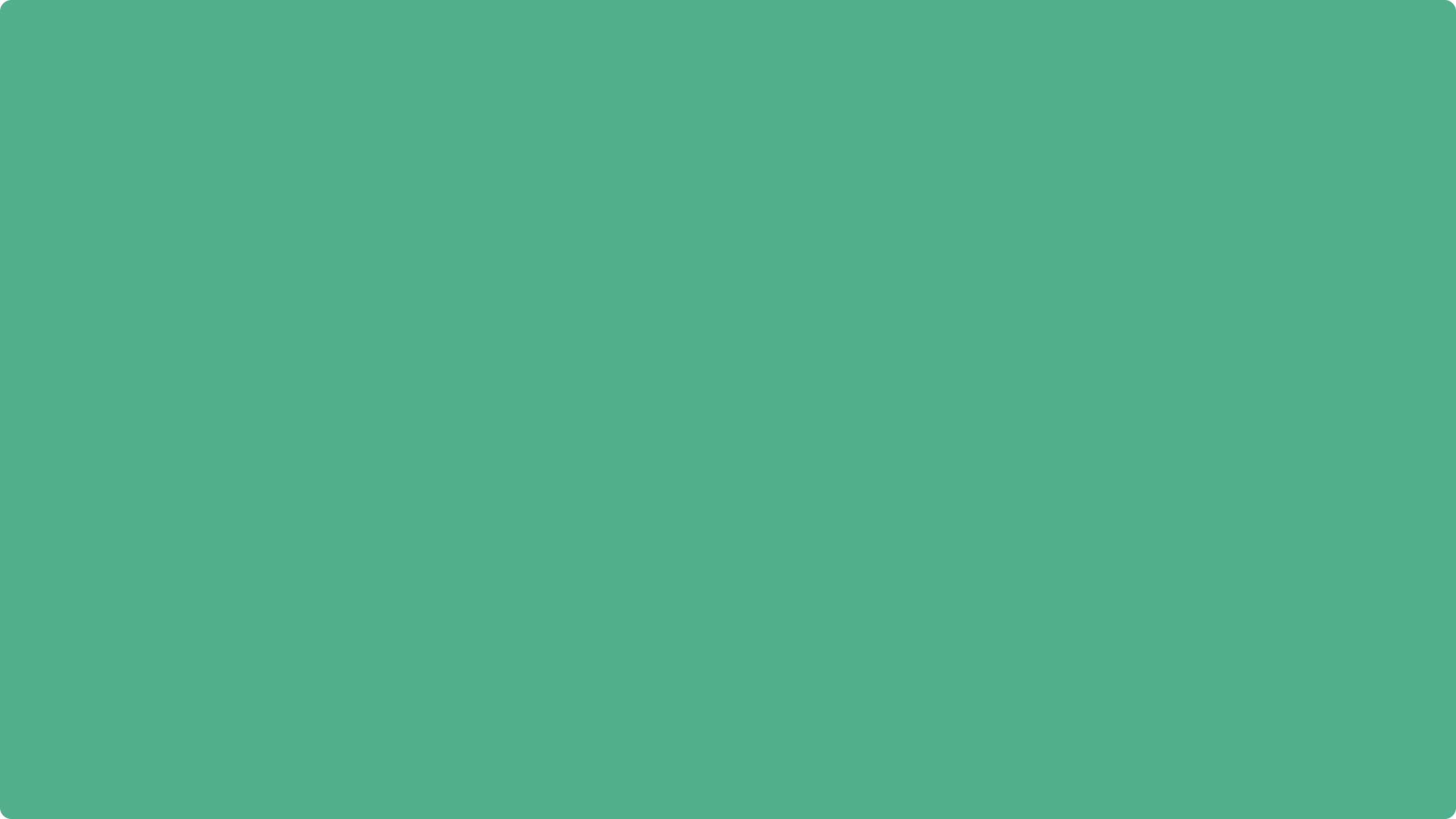 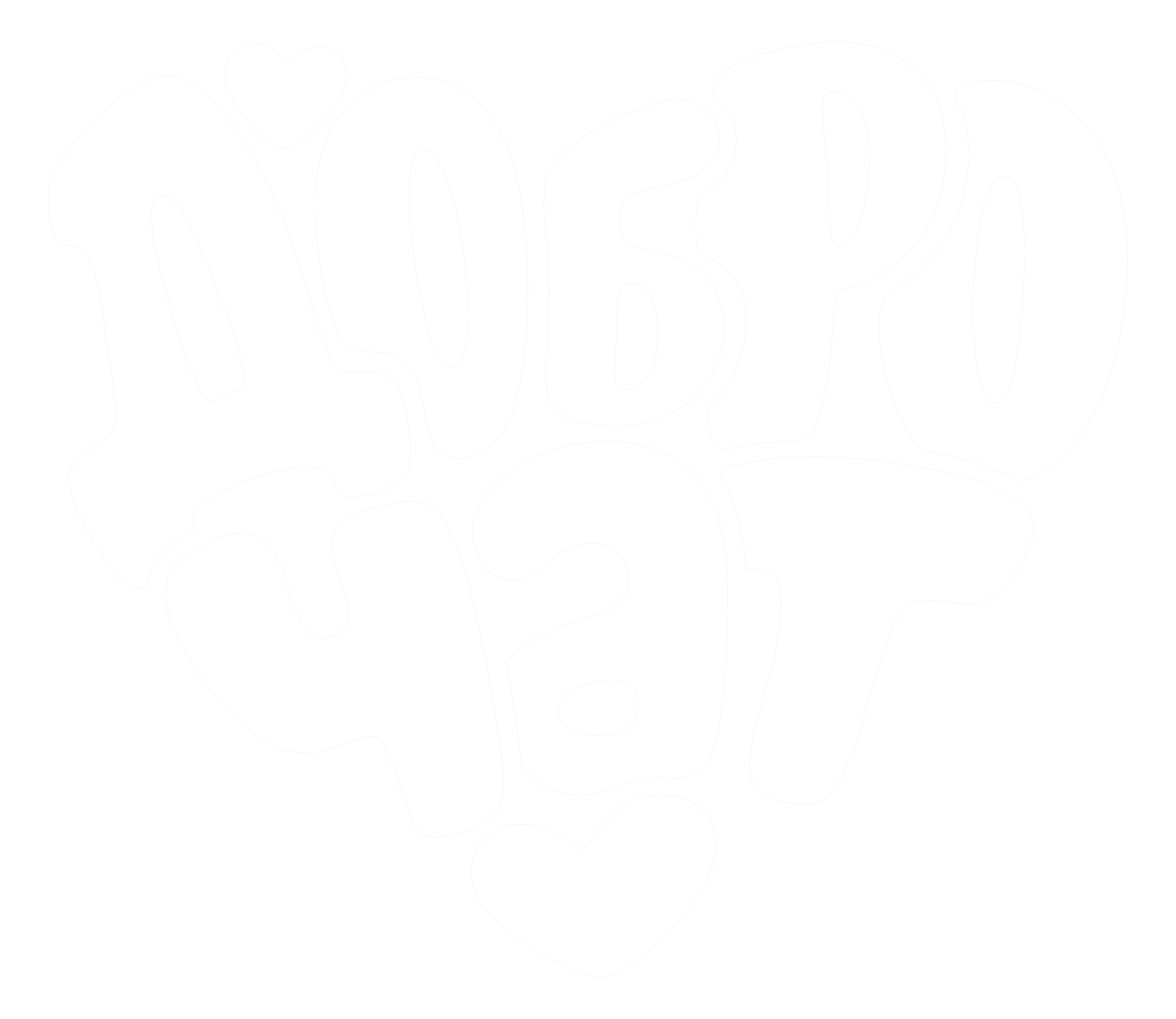 ДЕЛАЮ ДОБРО!
Помогая другим - помогаешь себе
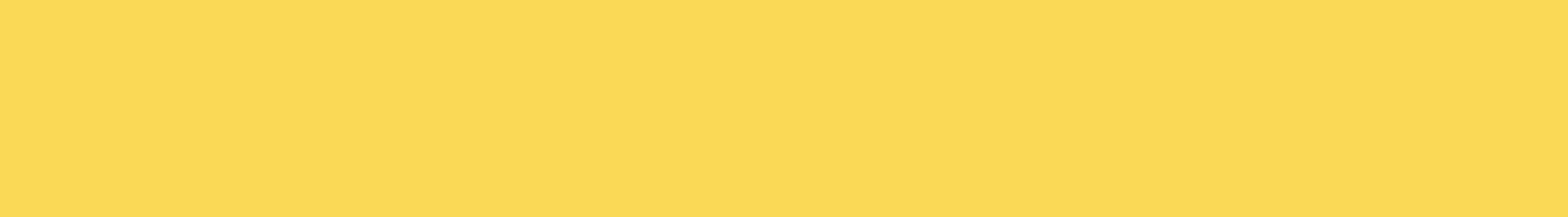 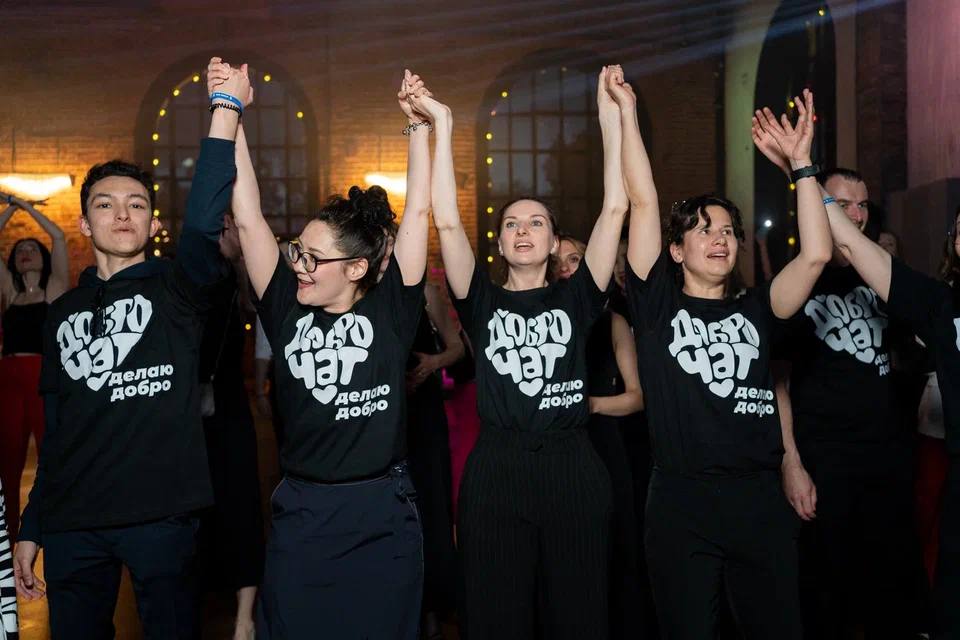 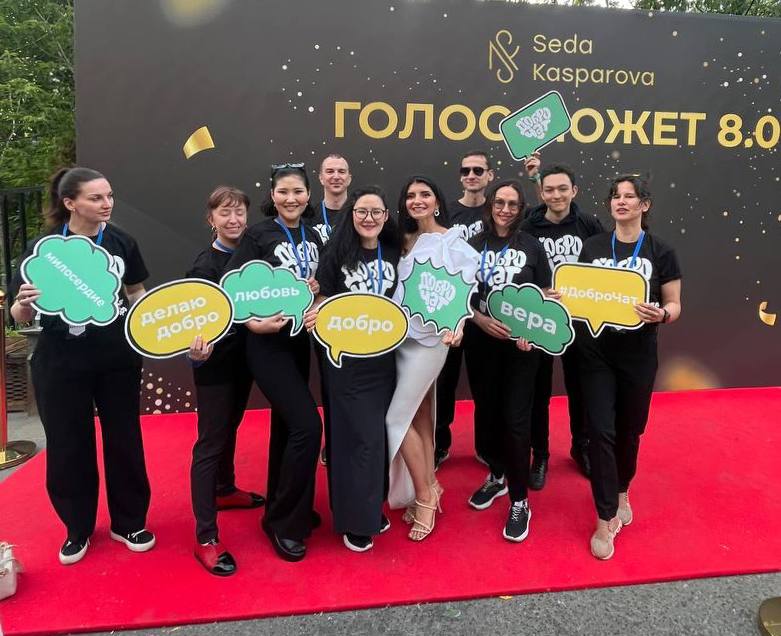 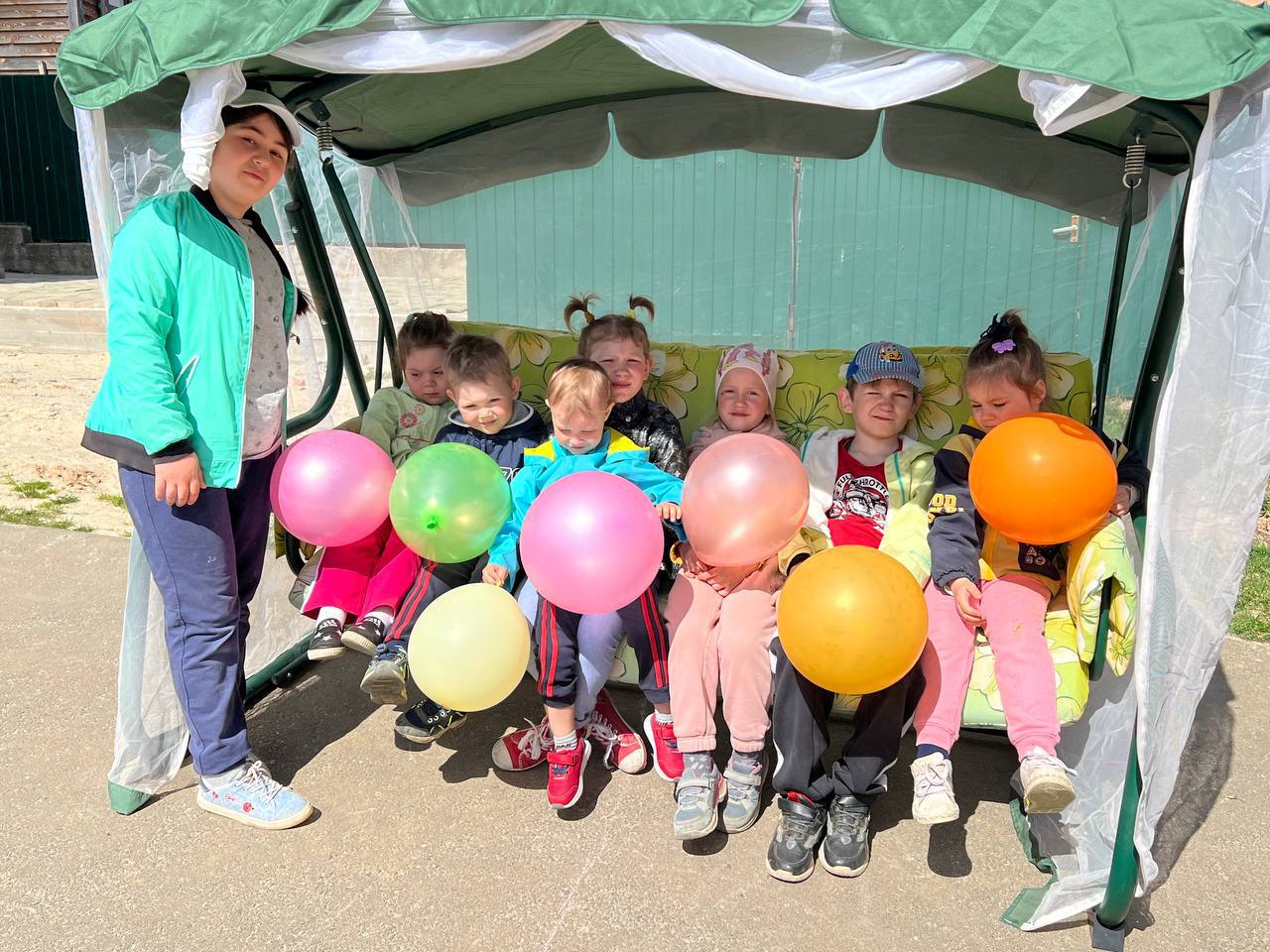 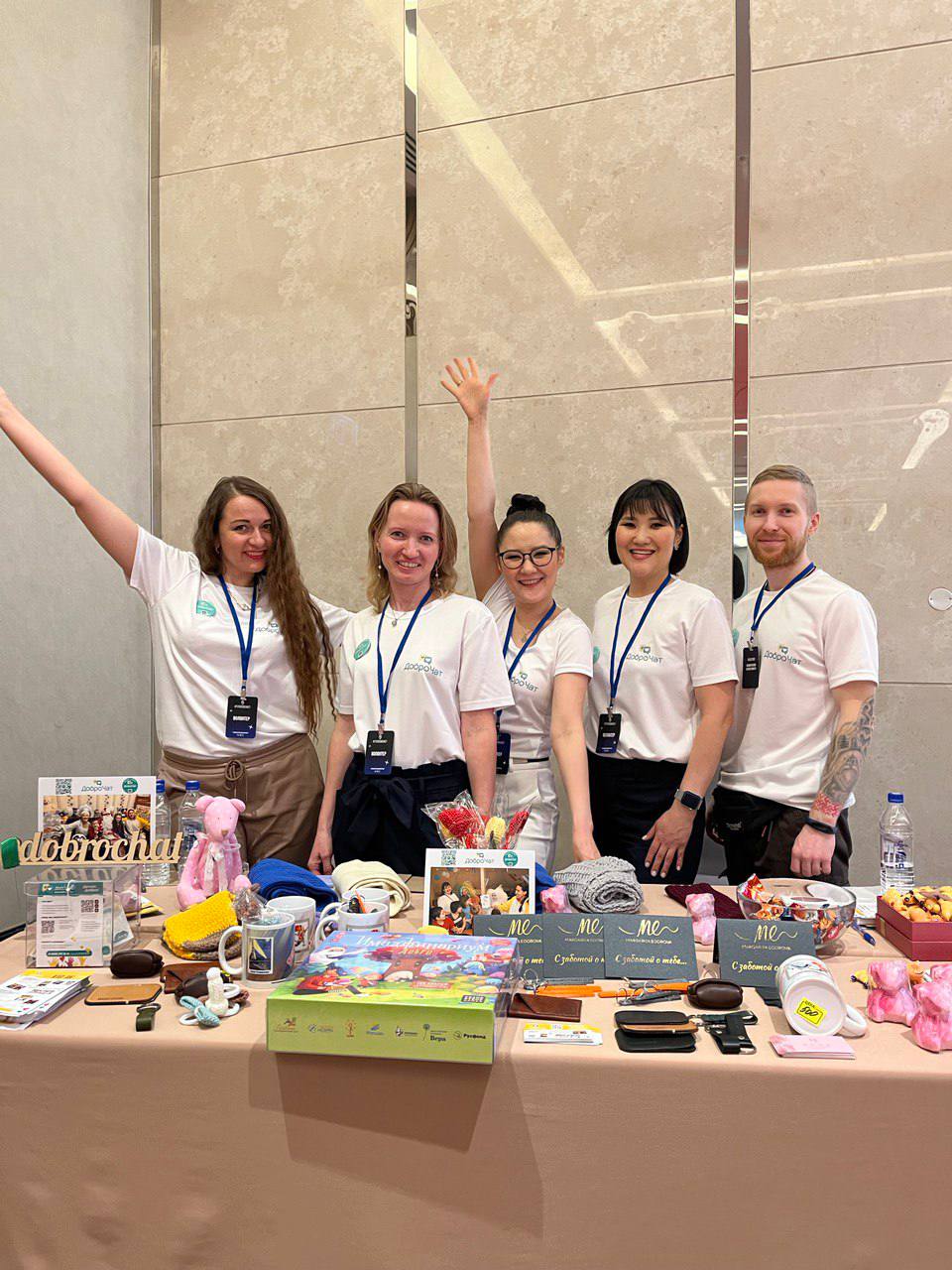 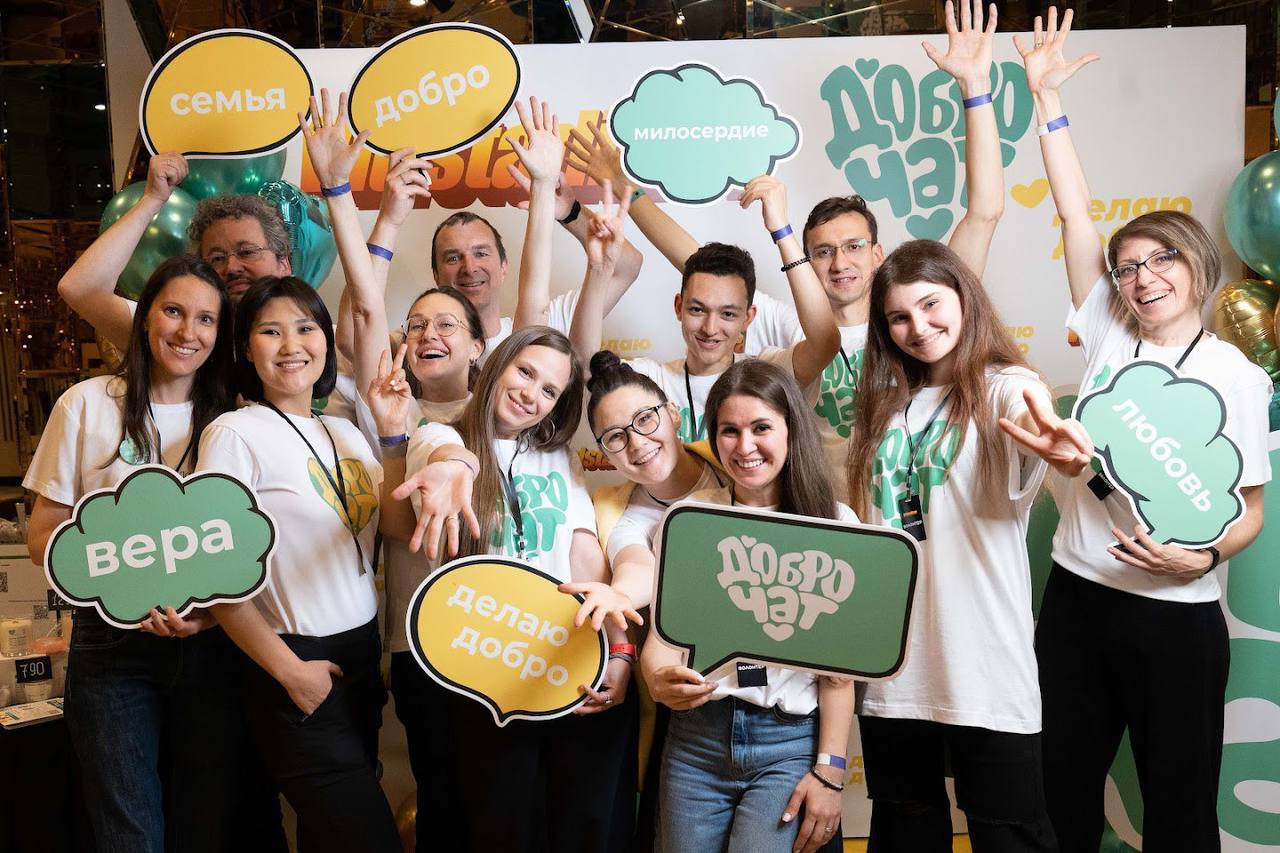 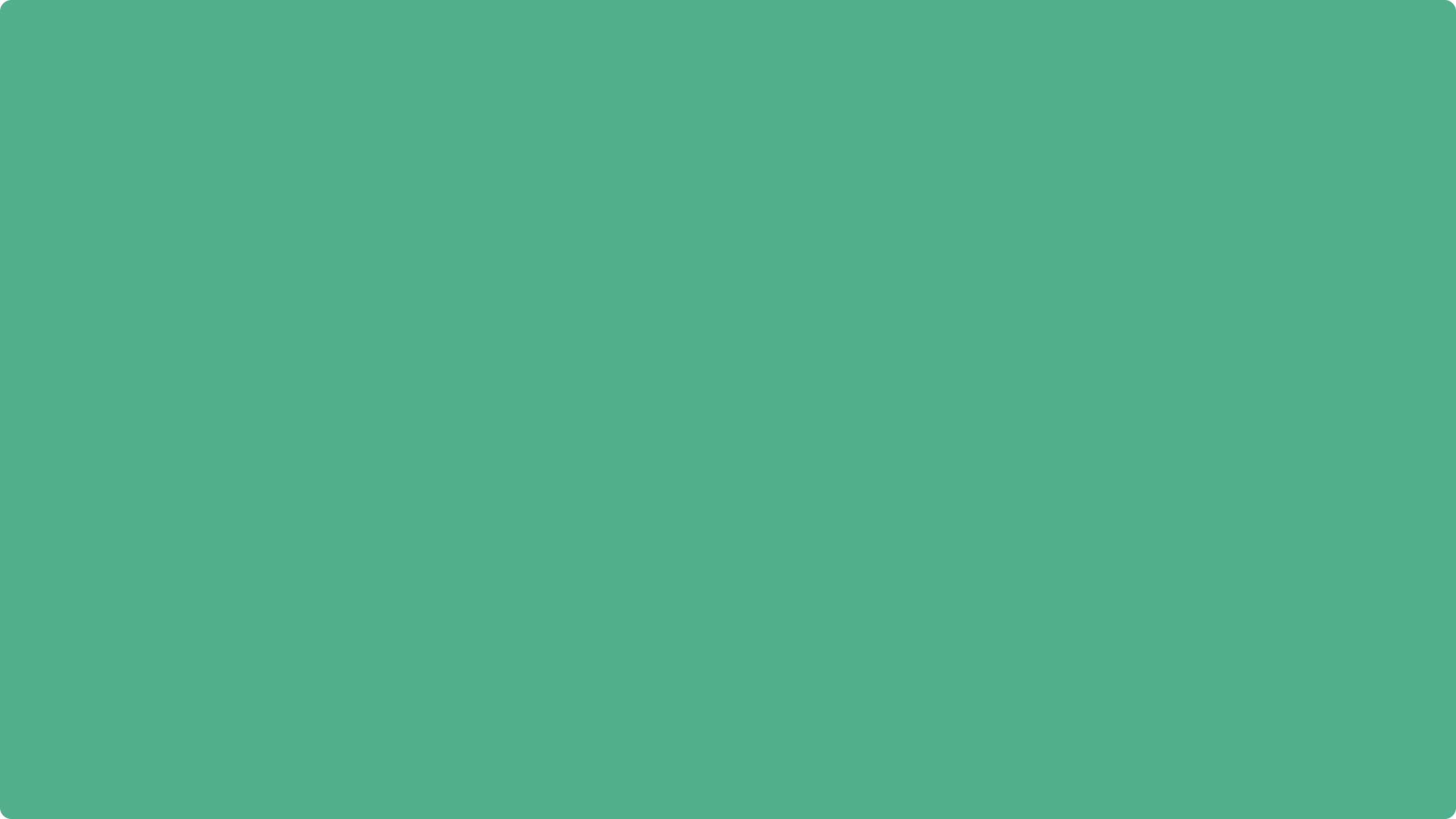 «ДоброЧат» – это сообщество
«ДоброЧат» был создан в 2017 году как сообщество молодых мам.
С 2017 проект помогает семьям с детьми ОВЗ, детским приютам, семьям в трудной жизненной ситуации.
Мы развиваем профессиональное волонтерство в России.
Проводим "ДоброКлассы" для школьников с 1-11 классы.
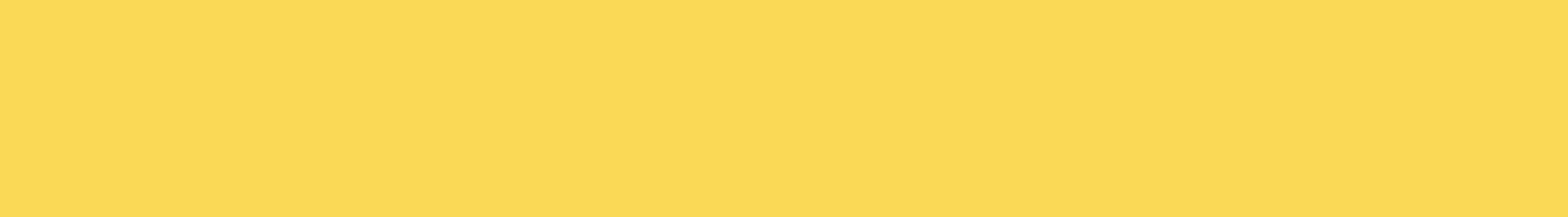 НАША МИССИЯ

Внести вклад в развитие созидательного общества в России, путем развития профессионального волонтерства, организации благотворительных мероприятий, оказания помощи ближним
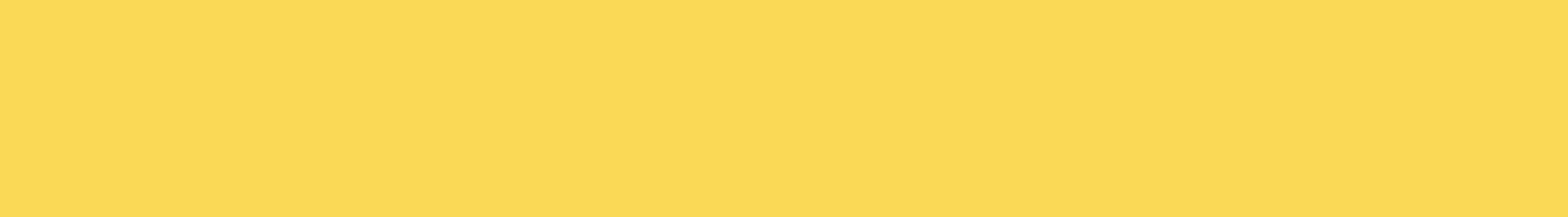 Седа Каспарова – попечитель «ДоброЧат»
Седа Каспарова – основатель масштабного образовательного проекта "Голос Может" в области публичных выступлений, постановки голоса и речи, в котором прошли обучение более 20 000 учеников со всего Мира.
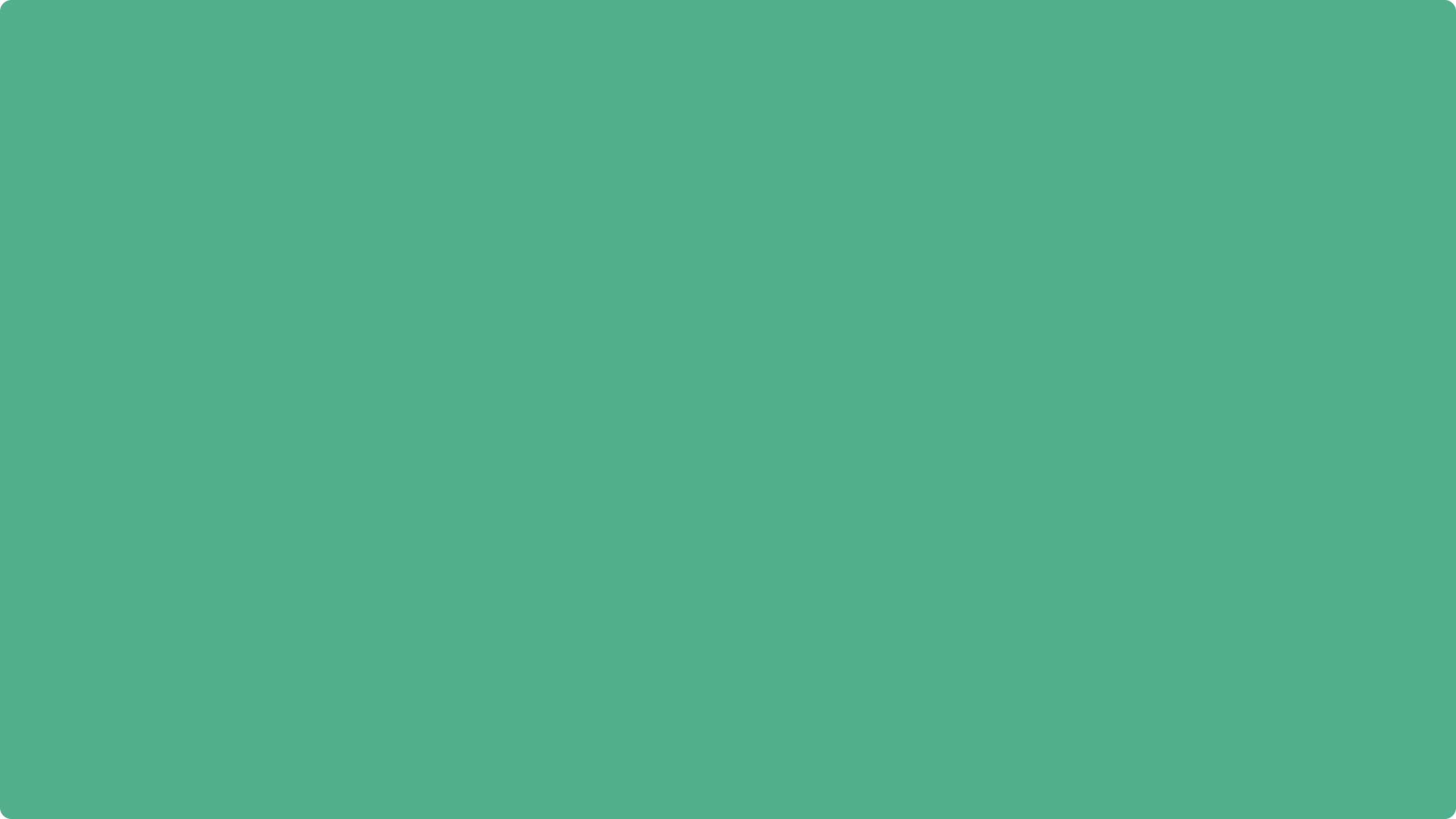 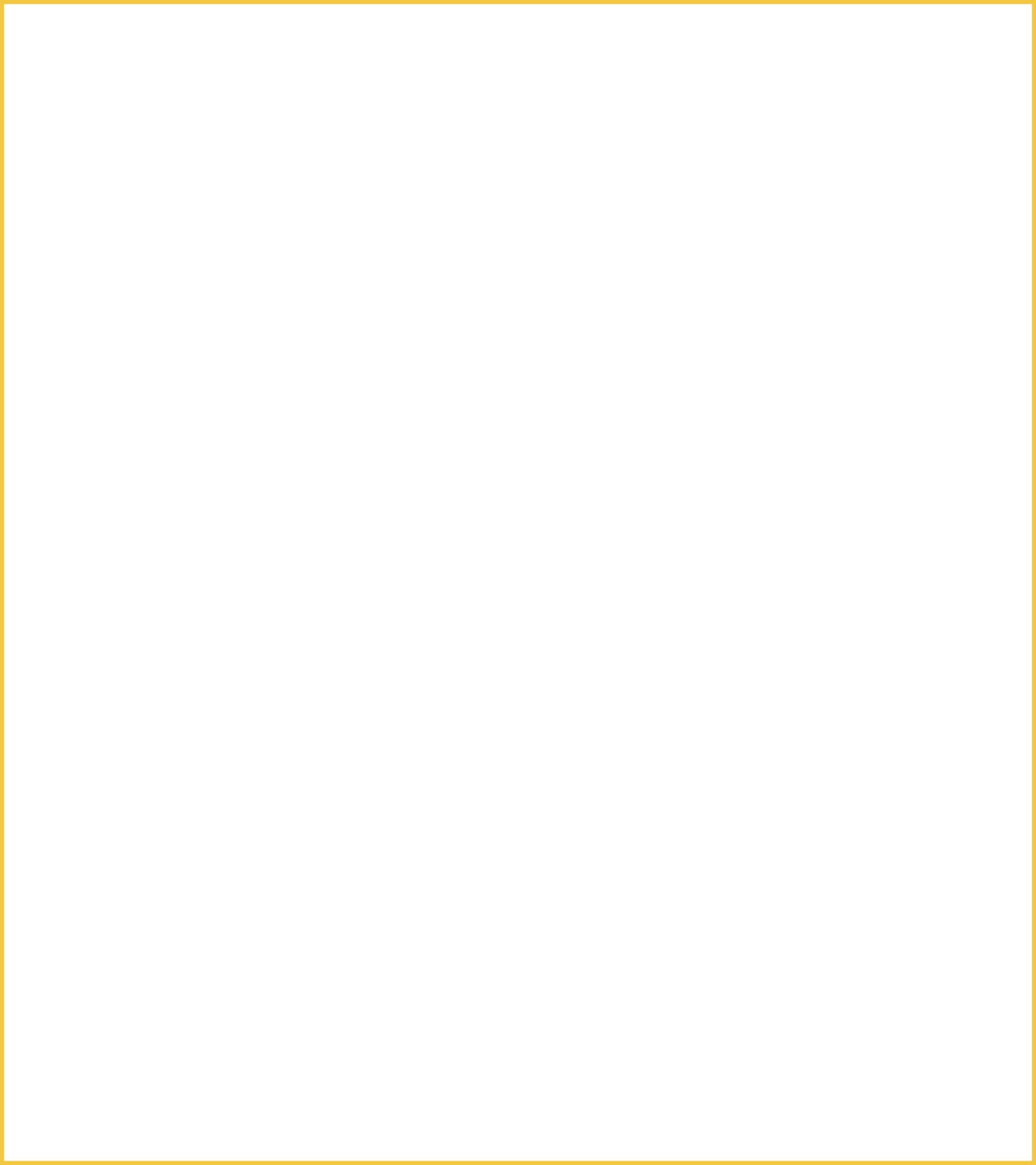 Многие наши волонтёры – выпускники курса «Голос Может».

«ДоброЧат» – постоянный участник нетворкинг-клуба «ГолосМожет».
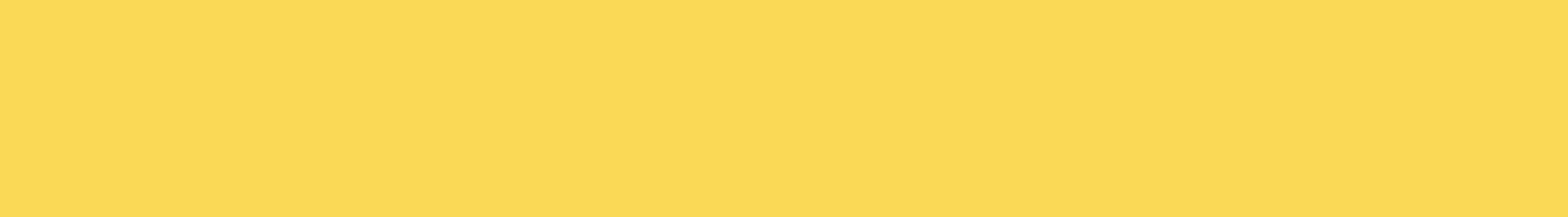 Корпоративное волонтёрстово
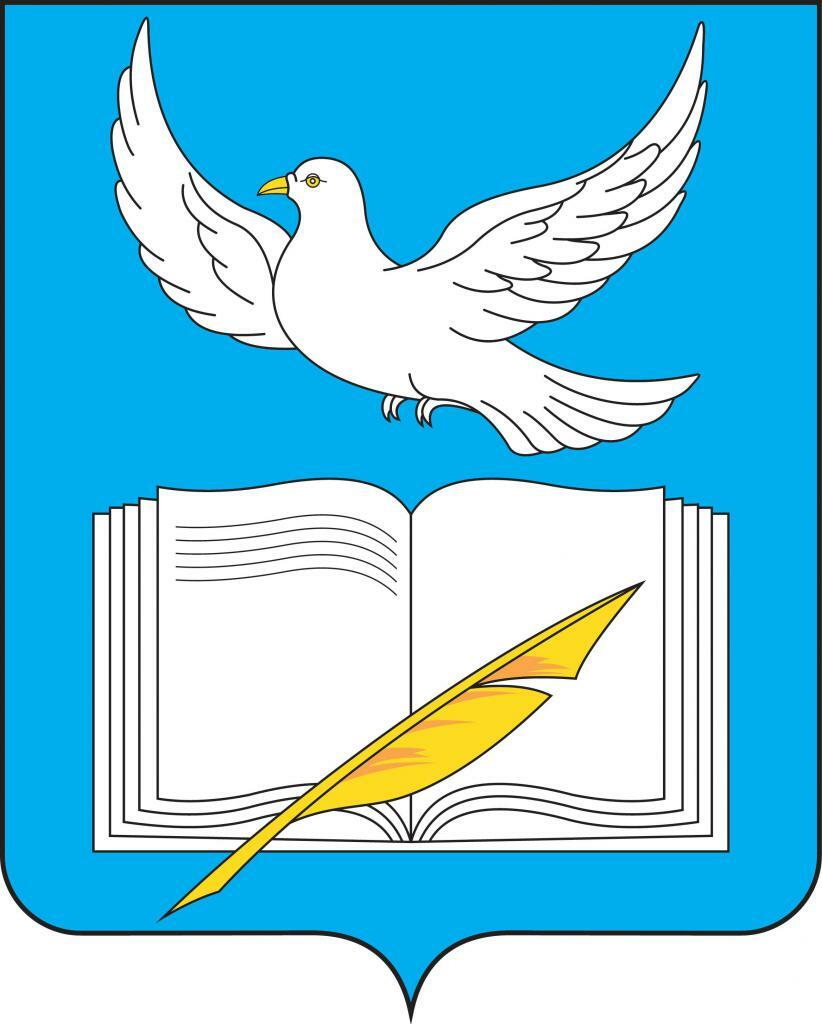 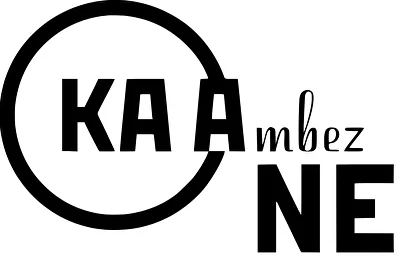 Сотрудники компаний, наших партнёров, участвуют в волонтёрских мероприятиях группами;
Компании оказывают помощь нашим подопечным своей продукцией;
«ДоброЧат» участвует в профессиональных сообществах (WLC, «Голос может»).
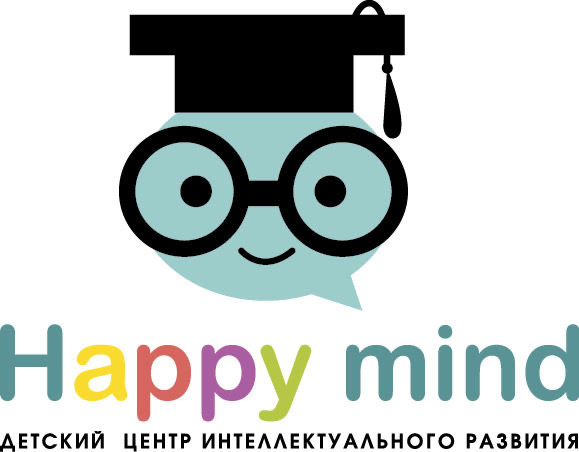 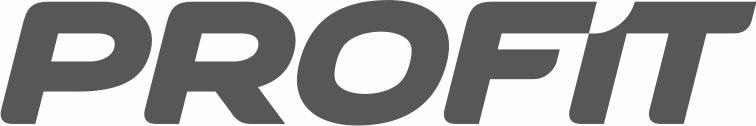 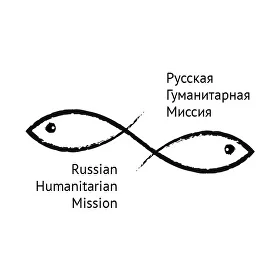 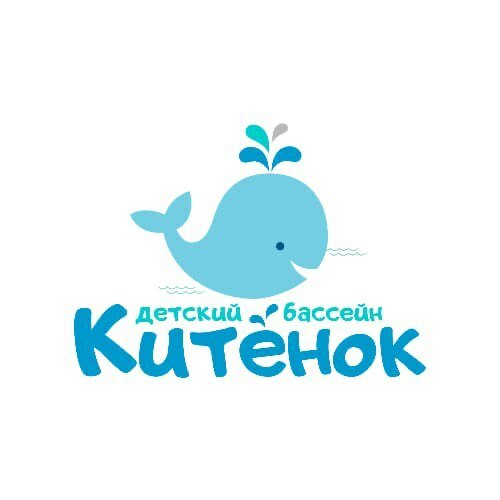 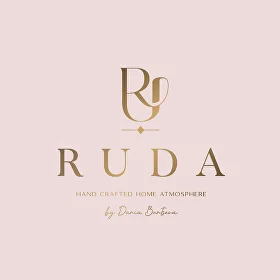 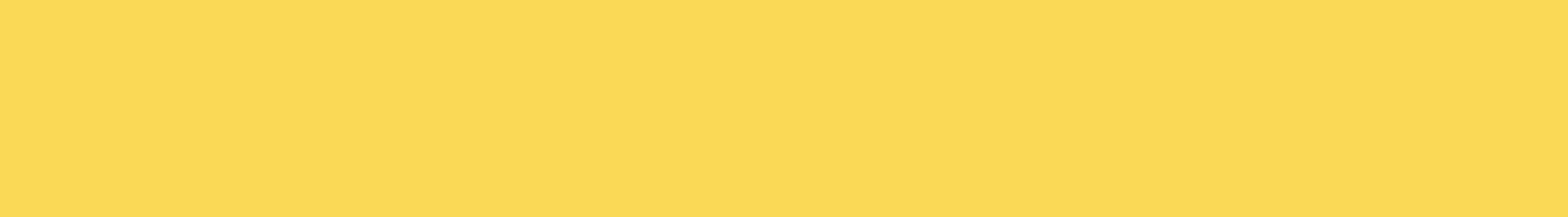 Мы помогаем приюту «Рождественский» с 2018 года, Калужская область
Ежемесячно организовываем поездки к детям
Помогаем материально6 закупка продуктов, бытовой химии, одеждой и т.д.
Занимаемся с детьми
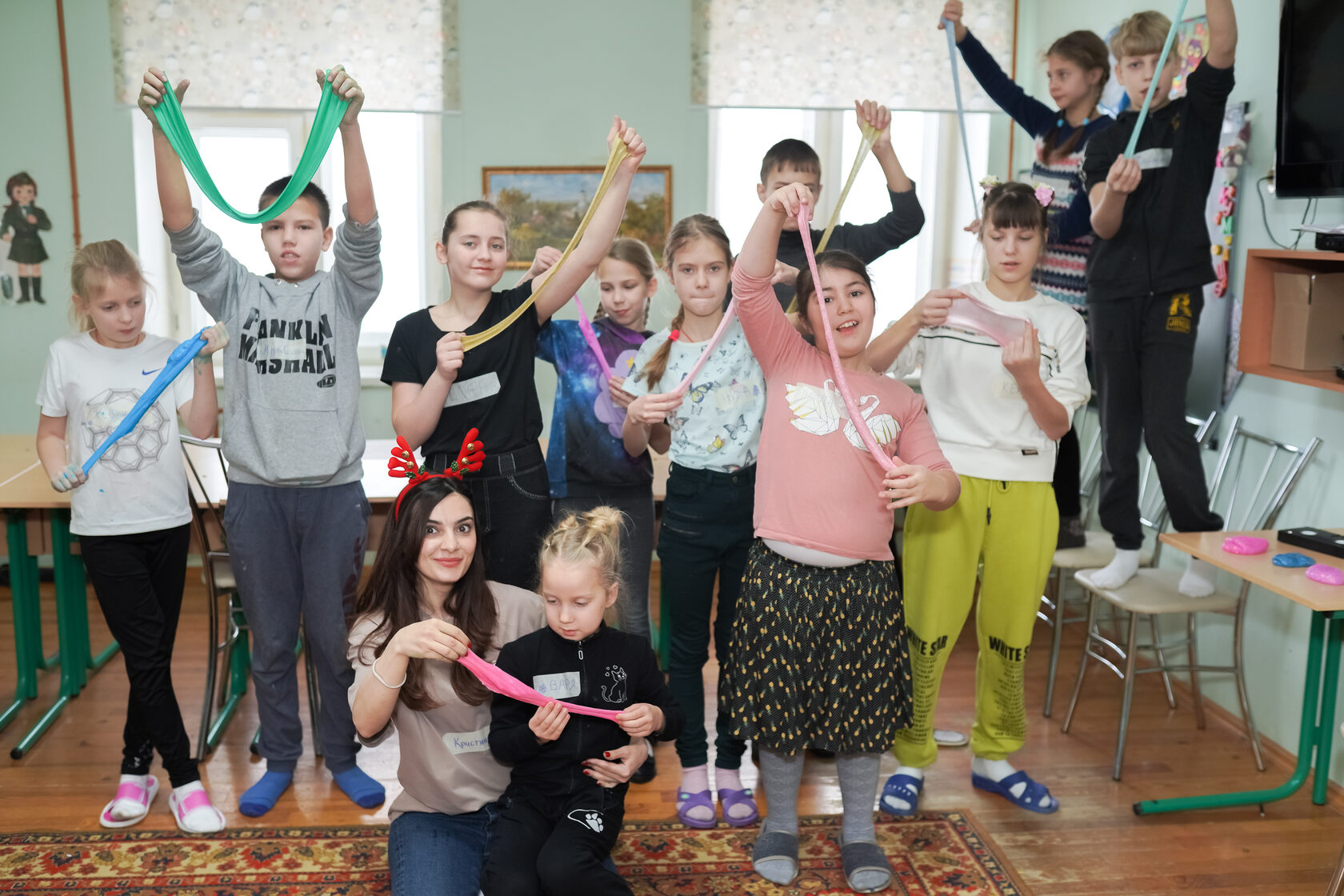 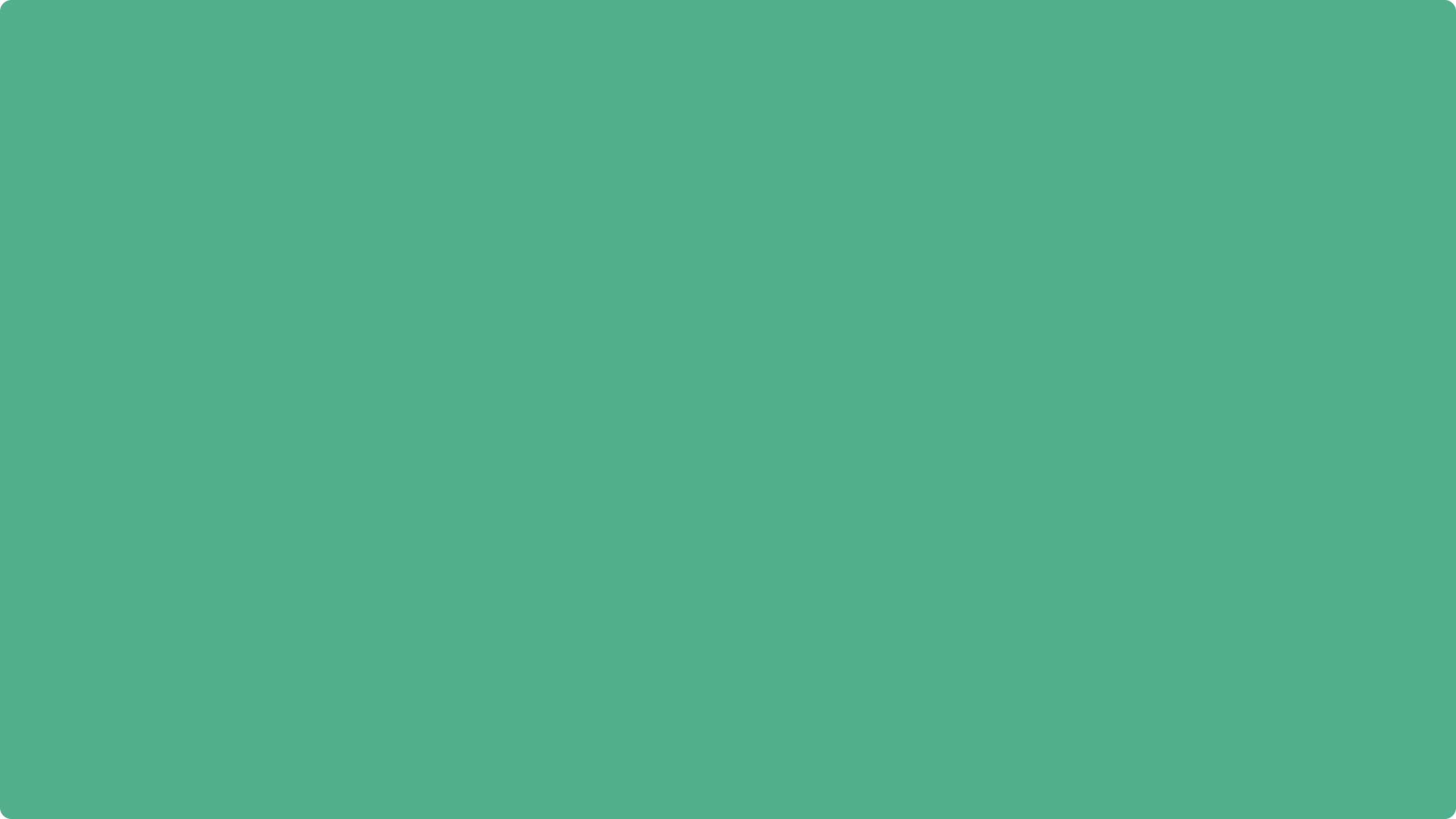 Кризисный центр — приют «ПОКРОВ», Воронежская область
Один из самых крупных частных приютов в России
Проживают: дети, взрослые, вынужденные переселенцы с Донбасса

Мы помогаем: материально, закупаем продукты, бытовую химию, одежду, игры, канцелярию, а также для швейного цеха необходимое
НАШИ ЦЕННОСТИ:
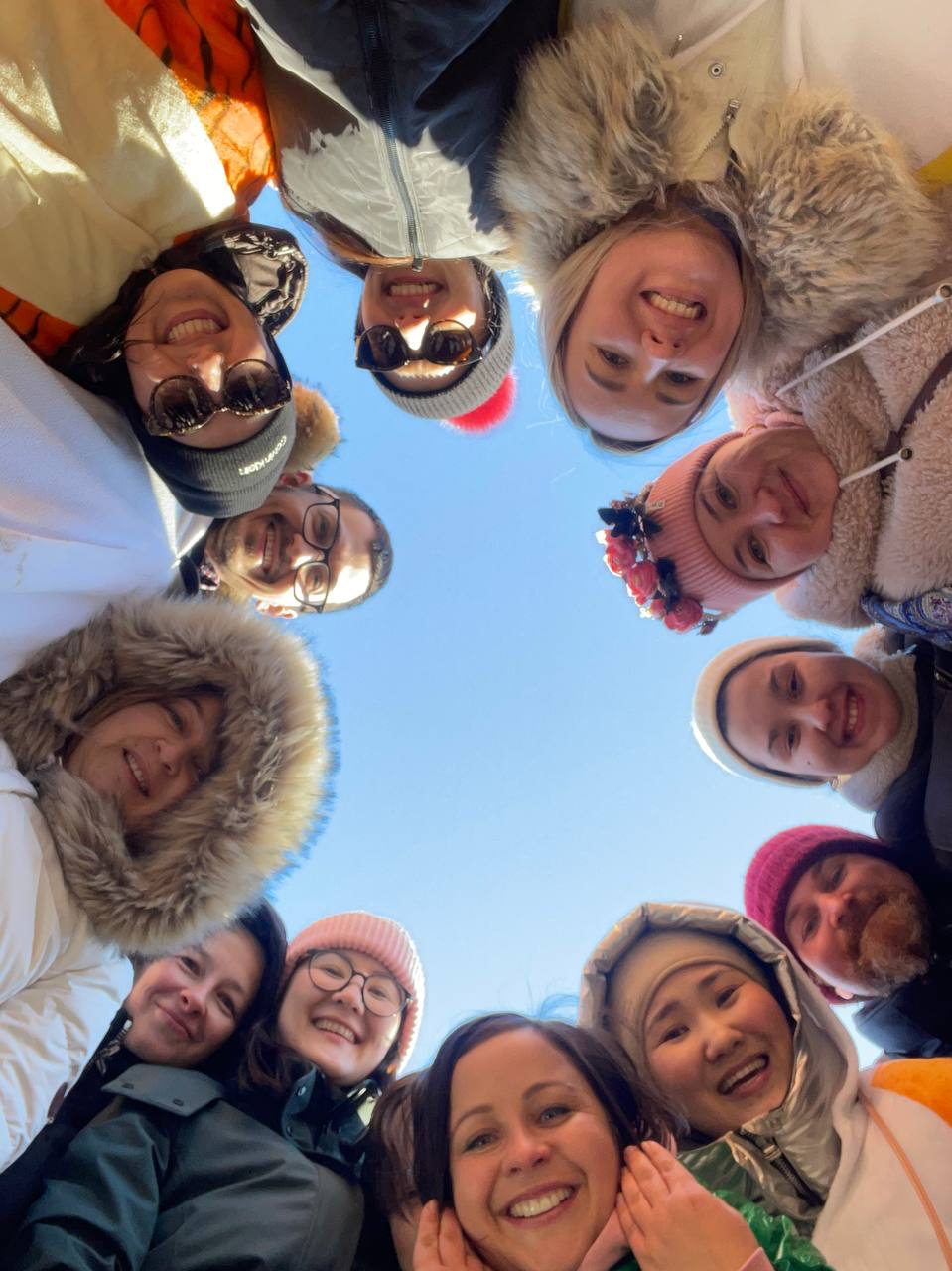 ЕДИНСТВО


РАЗВИТИЕ

ПРОФЕССИОНАЛИЗМ

ЛЮБОВЬ
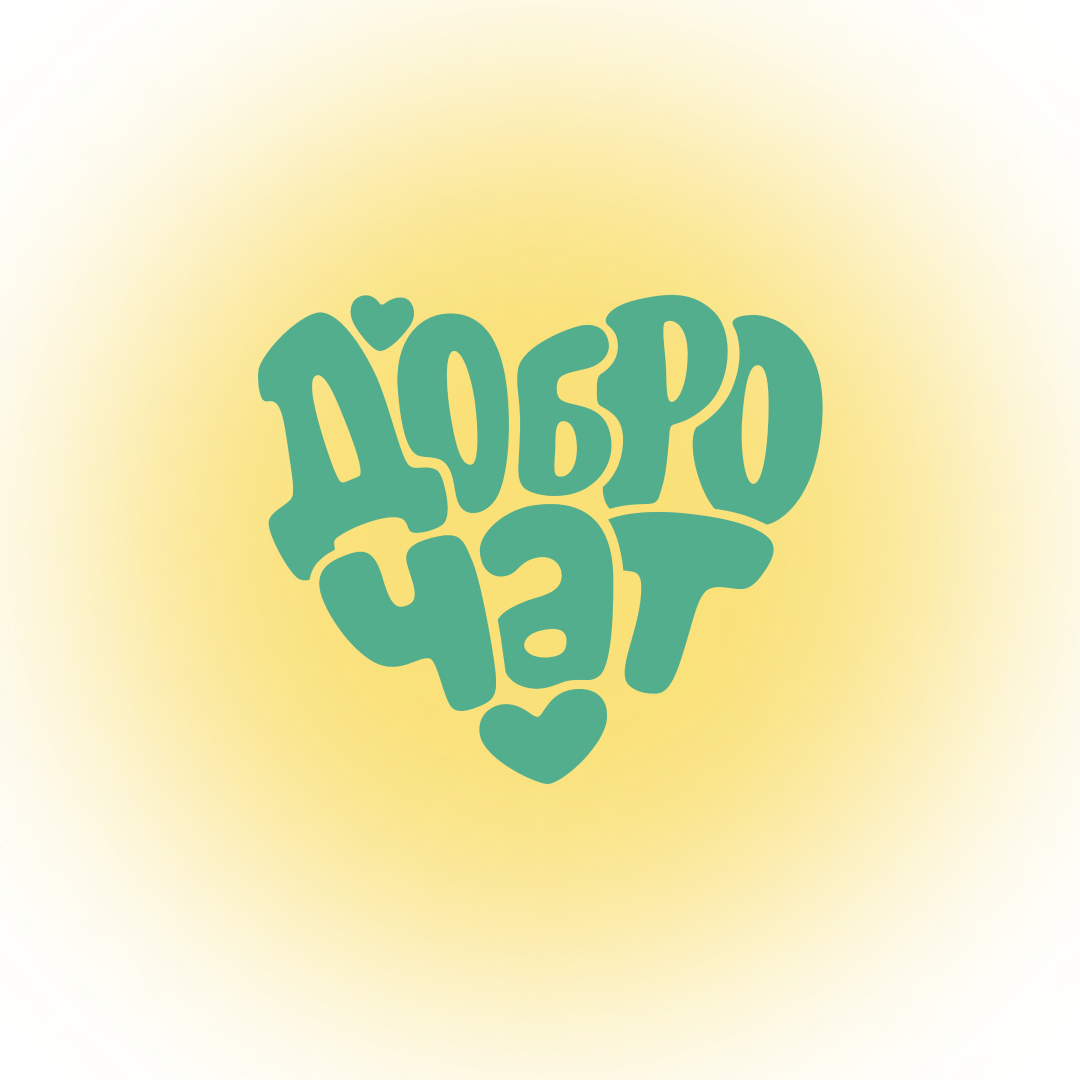 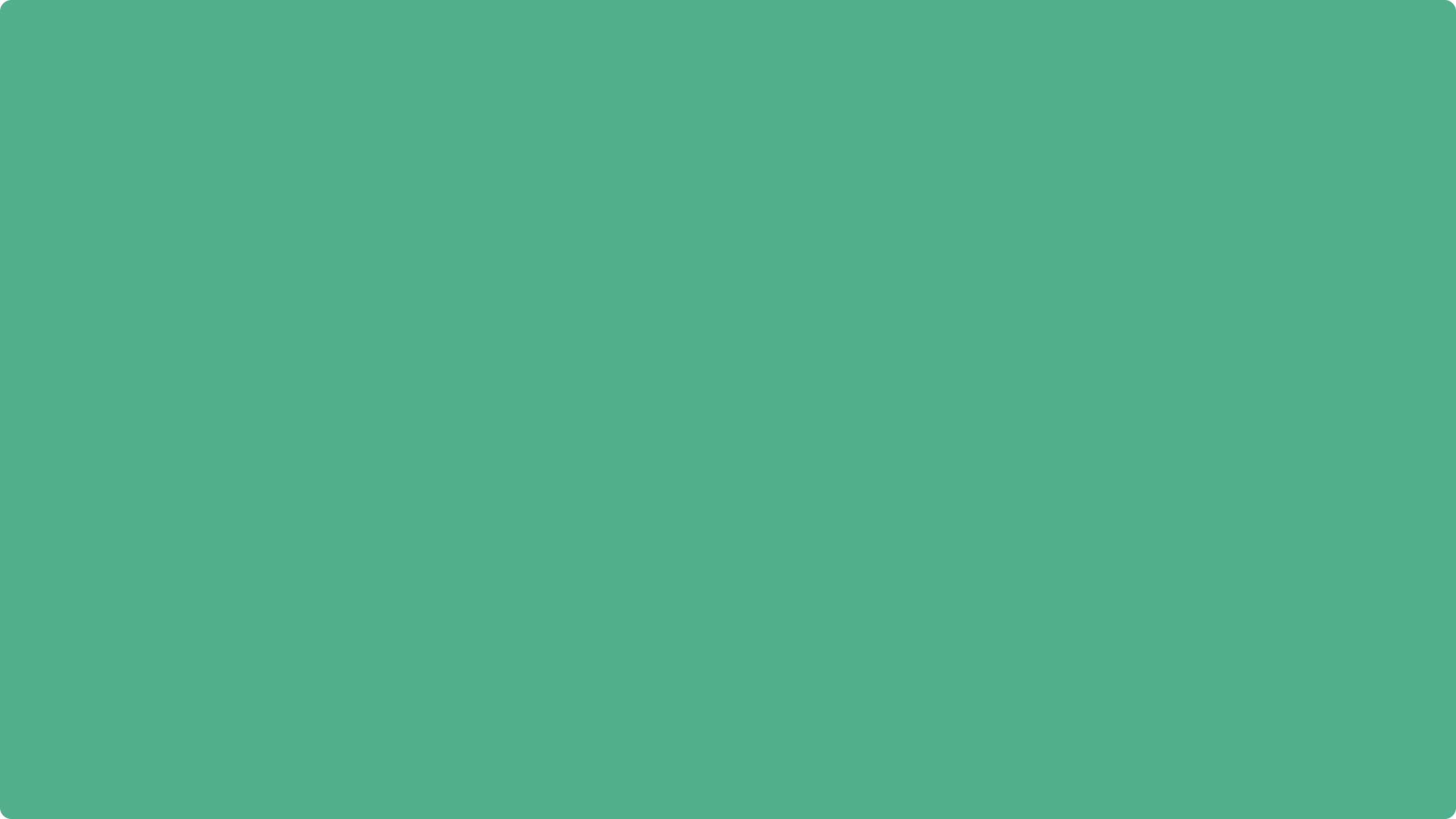 Позитивный подход: благотворительность без боли
Мы не используем приёмы «агрессивного маркетинга»;
Через радость рассказываем истории наших подопечных;
Оказываем не только материальную помощь, но и эмоциональную поддержку;
Радость – ключевой смысл, который проходит через все наши проекты.
«Добрая Ёлка»
Проект Правительства Москвы;
Помогаем нашим подопечным получить подарки на новый год;
Все наши подопечные – получили подарки;
Волонтёры тоже дарили подарки тем, кто не прошёл по условиям.
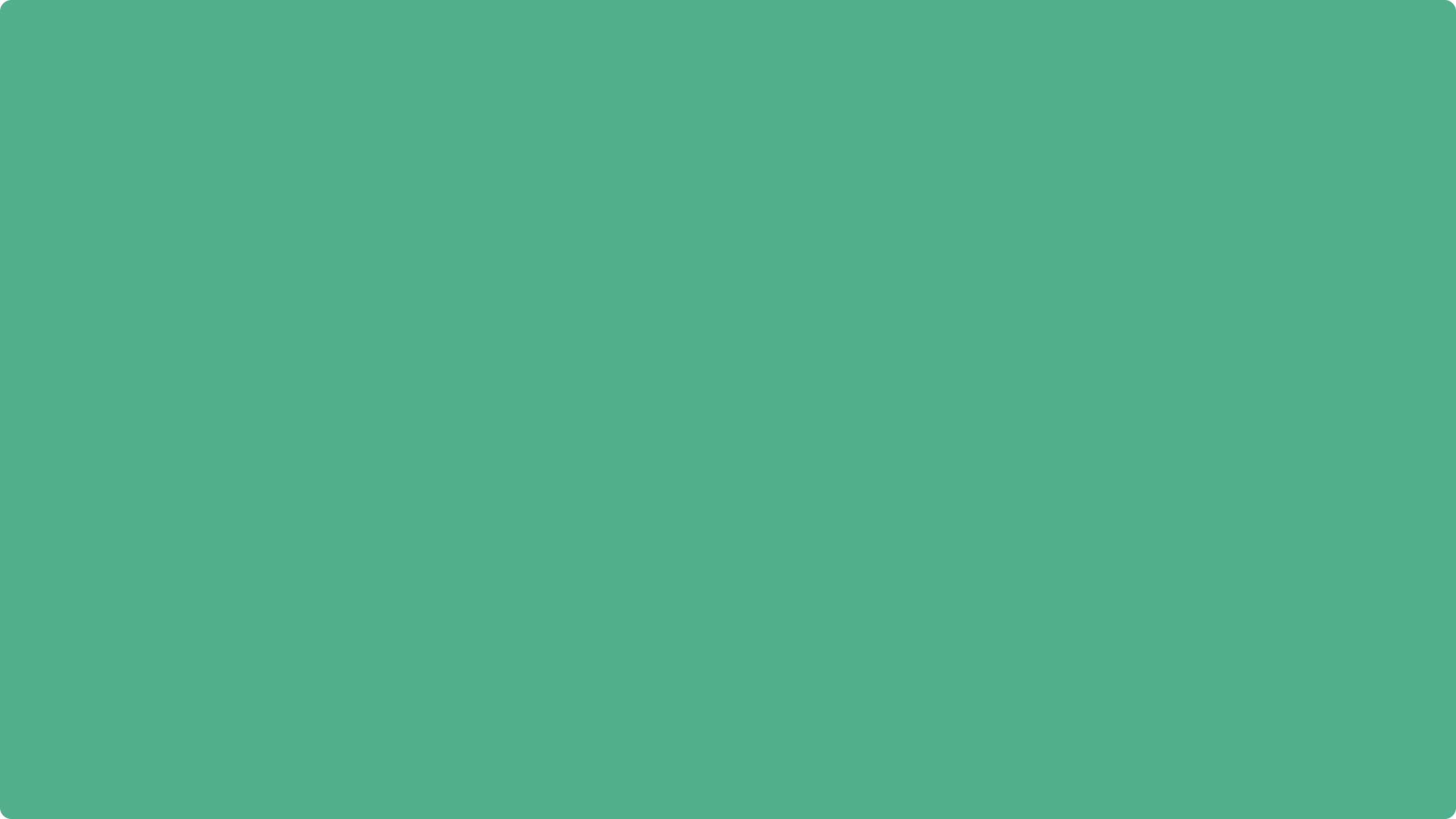 «Сказка в дом»
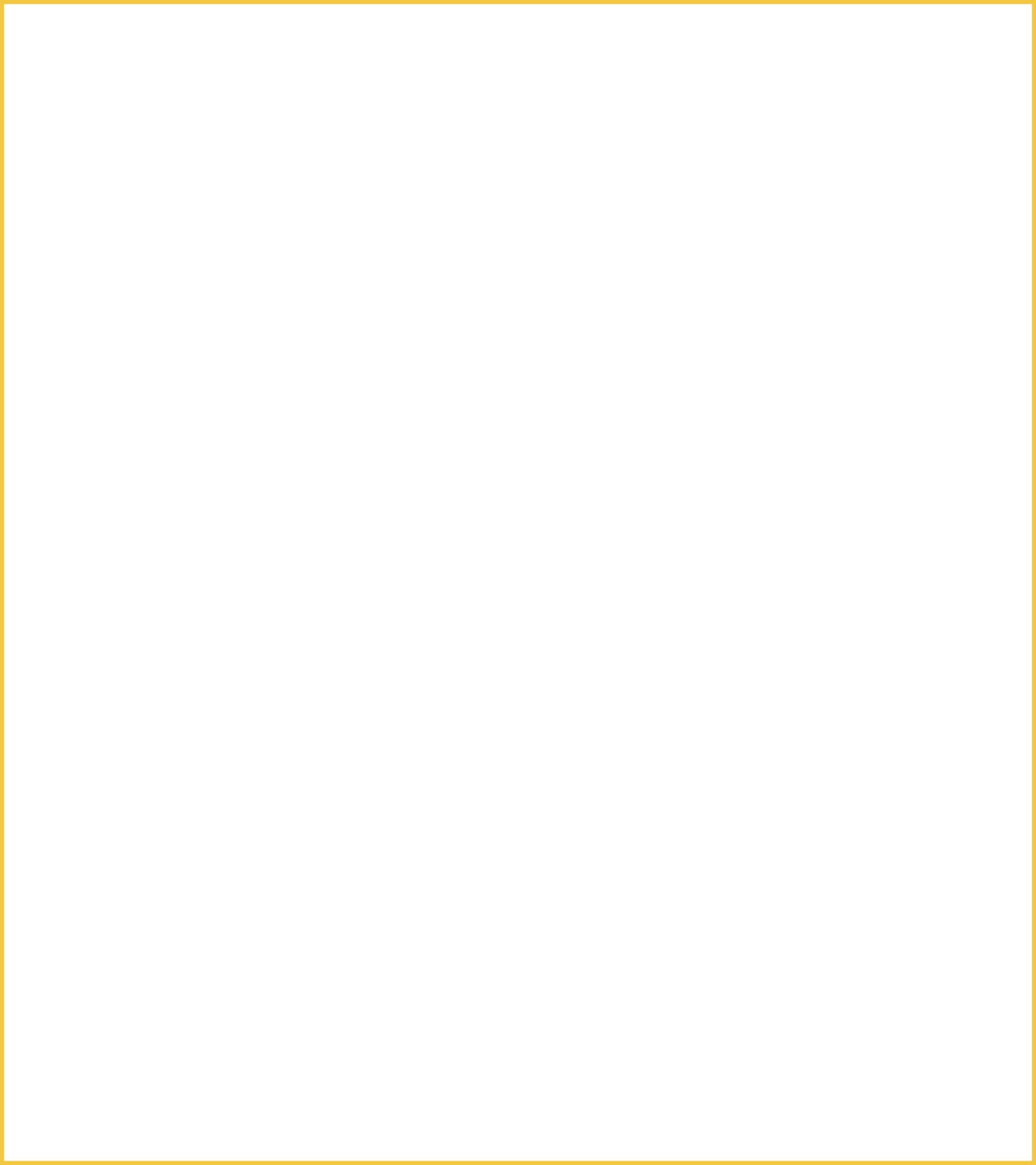 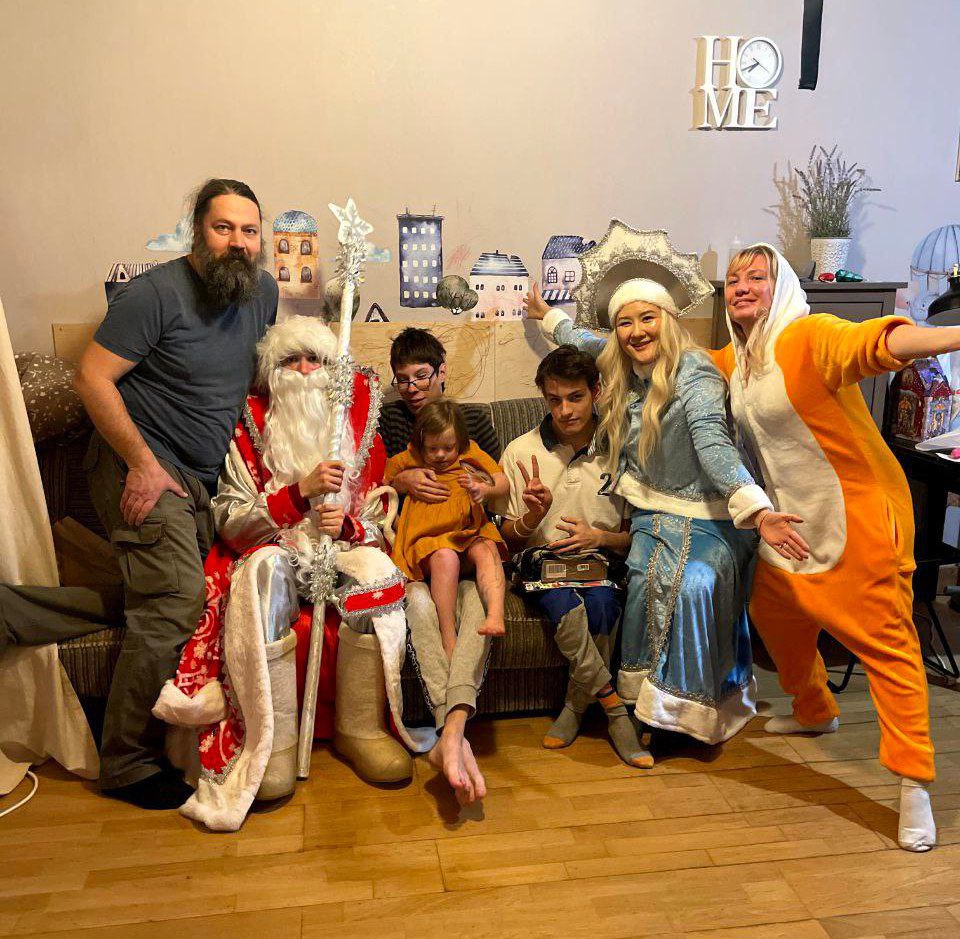 Из продуктовой помощи сделали праздник;
Дарим подарки не только детям, но и мамам;
Для волонтёров – это возможность погрузиться в сказку, подарить людям радость и повеселиться.
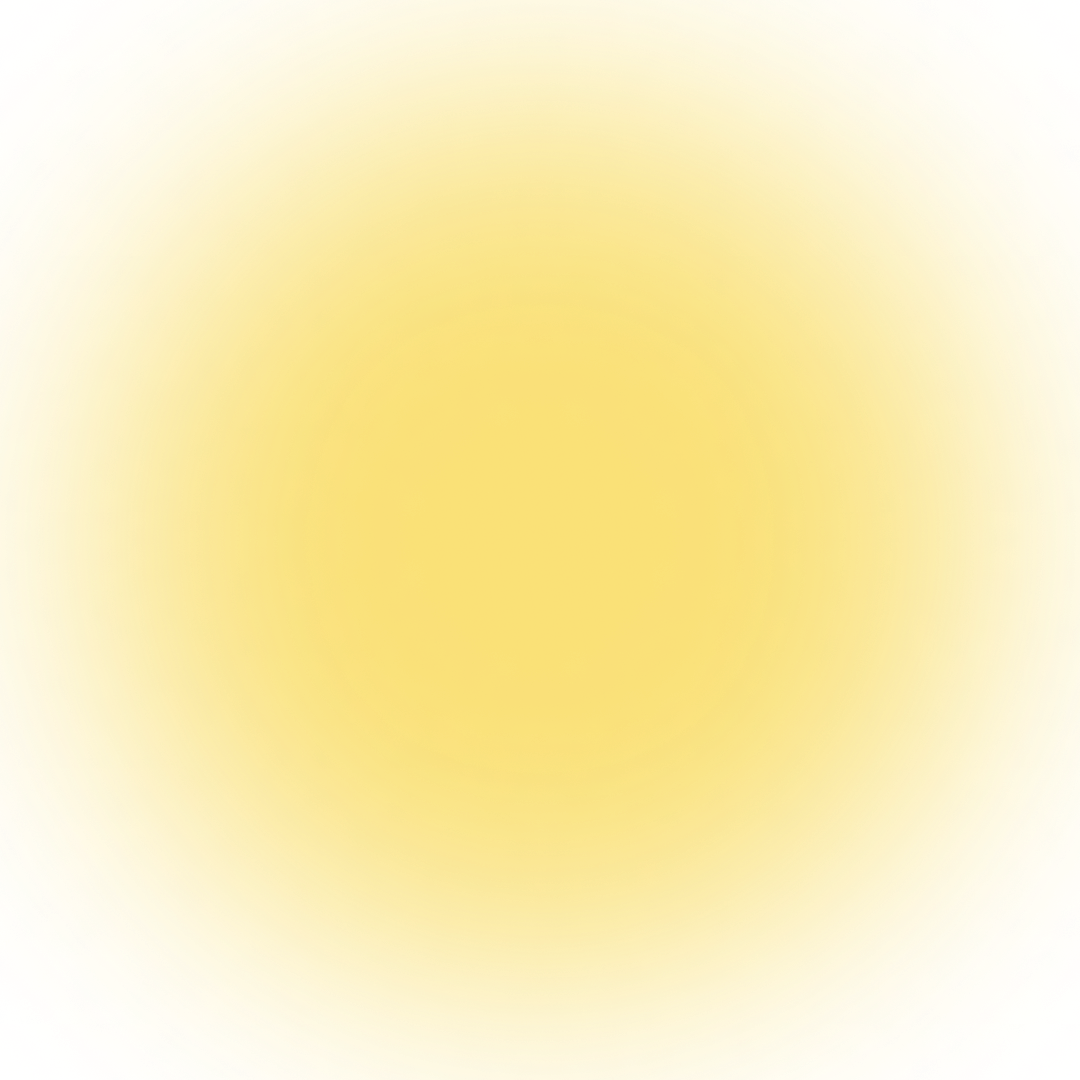 Помощь детям с ОВЗ
Театр «Улыбка» - уникальное сообщество открытых к общению семей;
Частная инициатива мамы одного из ребёнка с ОВЗ;
Мир - целый; там, где кажется больно и грустно, на самом деле всегда светло, и есть место для радости.
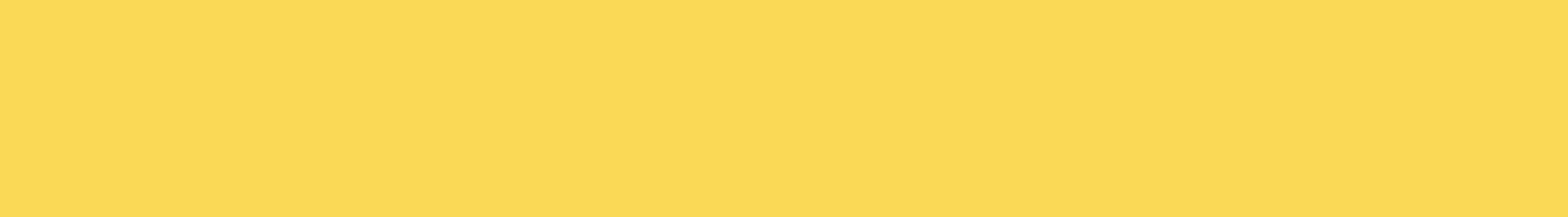 «ДоброКлассы»
Развитие морально-ценностных качеств у детей и подростков;
Уроки доброты для школьников с 1-11 классы, нейрогимнастики и внимания к себе;
Обучение на основе последних достижений нейропсихологии и педагогики;
Развитие критического мышления;
Добрая почта: оставляем для школьников «Шкатулку доброты». Где дети могут оставлять рисунки, стихи детям с ОВЗ, волонтерам.
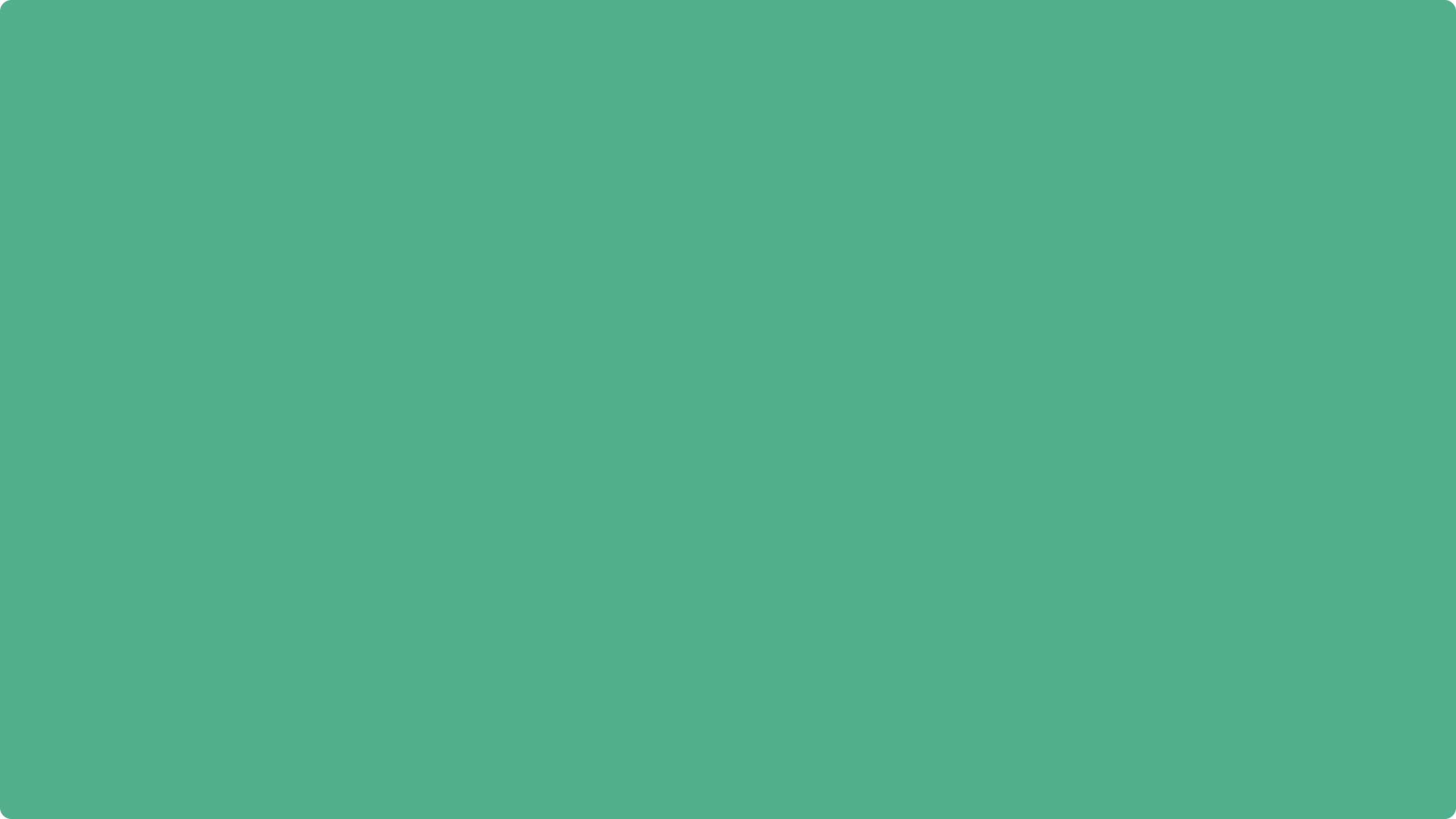 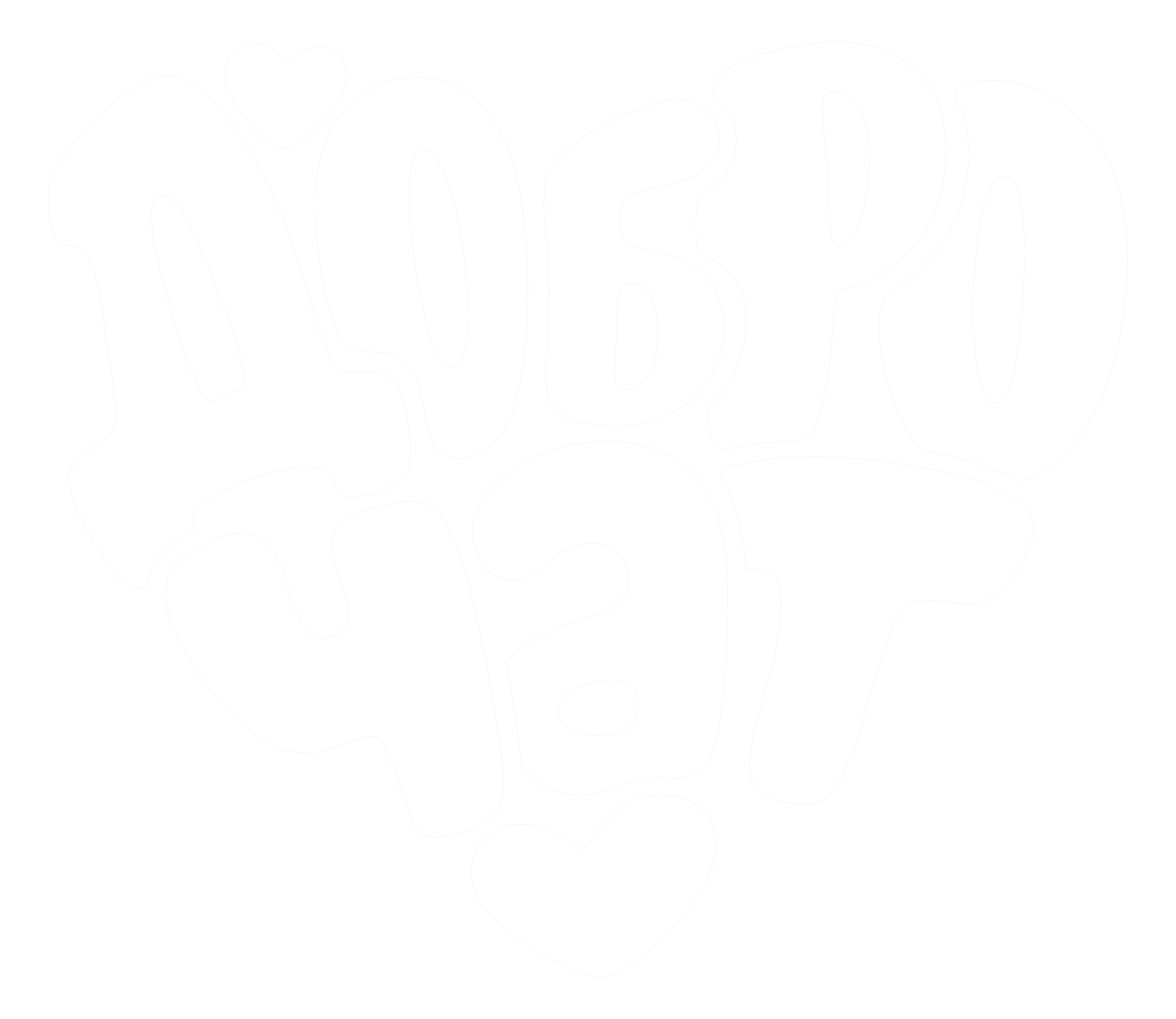 ДЕЛАЮ ДОБРО!
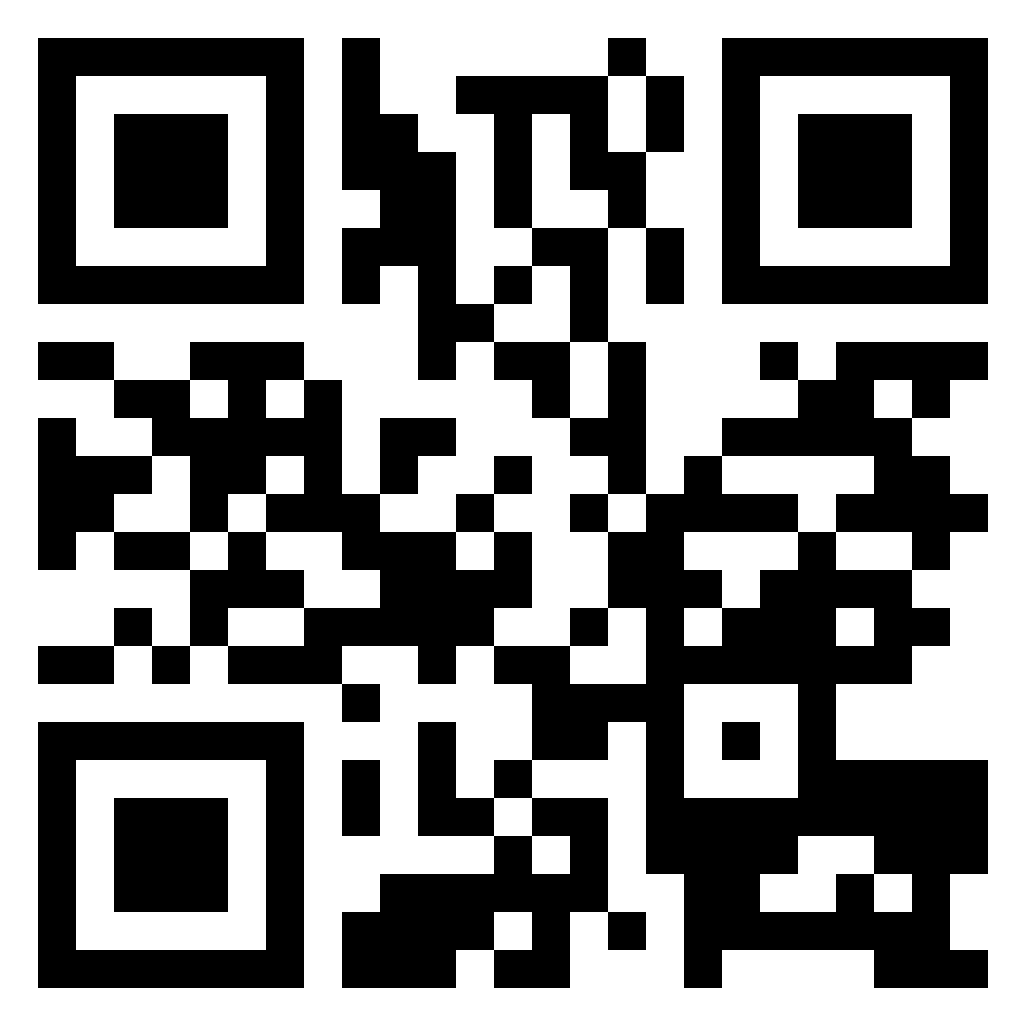 Сайт